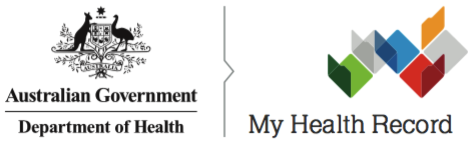 My Health Record System
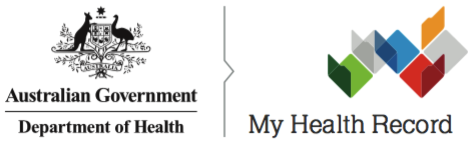 Agenda
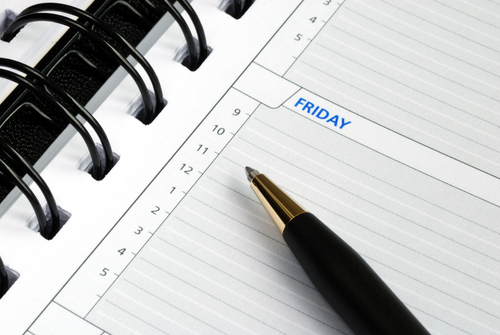 What is the My Health Record System?
What information is in My Health Record?
Organisational Requirements and Identifiers
Accessing the My Health Record system
ePIP
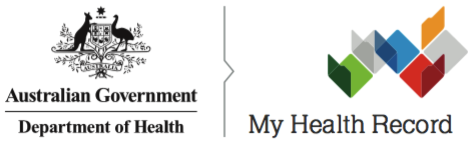 What is the My Health Record system?
1 July 2012 the Commonwealth commenced operation of national infrastructure to support a shared electronic health record (PCEHR) now called the My Health Record system.
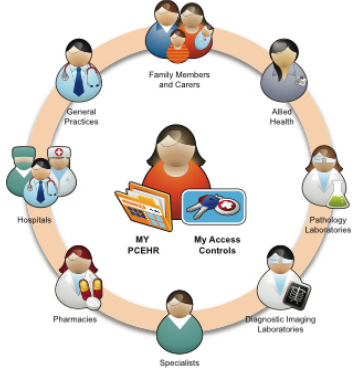 The digital My Health Record System  is a secure electronic summary of a patient’s health records. 

It provides an active online record from different sources that over time will follow patients as they move through Australia’s health system.
My Health Record
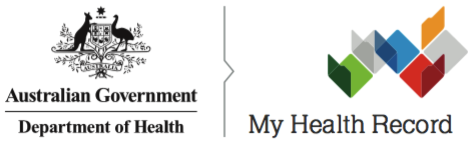 What is the My Health Record system?
Opt-in* system for health practices, health professionals; and consumers.
is not a replacement for existing medical records
will not replace the healthcare professional’s role
does not replace direct communication with patients and other providers
is another source of information, but may not always be current or complete [details should always be confirmed with the patient]
* Two pilot sites in NSW and Far Nth Qld are trialling a consumer opt out model.
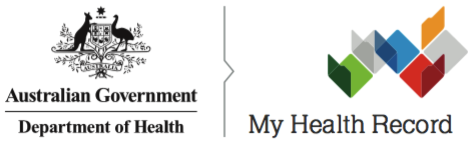 How does the MeHR (NT) differ from the National system?
MeHR (NT)
Northern Territory
Rich clinical information built over last 10 years
Pathology 
Cannot be viewed by patients
Link to RHD register
My Health Record (National)
Australia wide
Currently has limited information 
No pathology (as yet)
Can be access by patients who can alter information
No access to RHD register
Has information from three sources, Health Professional, Medicare and patient 
Strict security and legislation and heavy fines for misuse
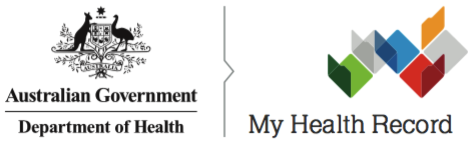 My Health Record System is growing!
Over 2.5 Million people have a record 
An extra 1 Million to get a My Health Record during participation trials 
Over 2.9 Million Prescription and Dispense records 
8,010 Healthcare providers registered to use the system 
Over 337,000 Clinical Document Uploads 
Including 260,000 hospital discharge summaries
470 public hospitals and health centres
24 private hospitals
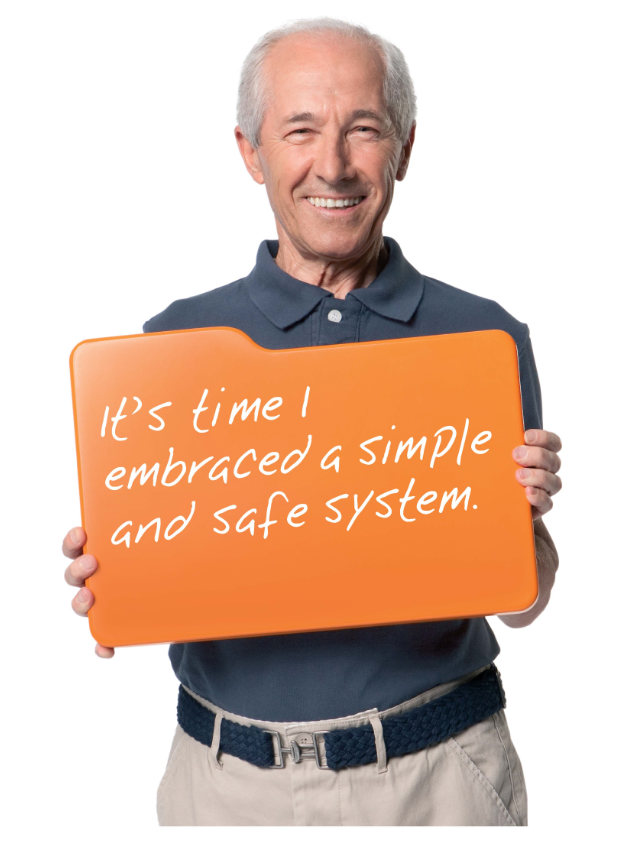 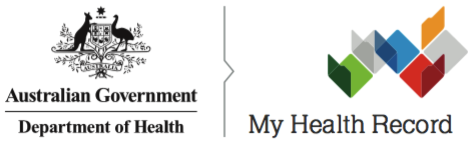 What information is in My Health Record?
Information in a My Health Record comes from three main sources:
Health professionals
Patients
Medicare
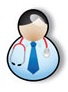 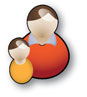 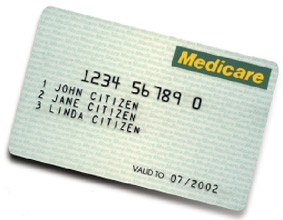 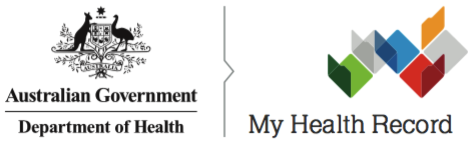 What information is in My Health Record?
Information from health professionals:
Shared health summaries
Event summaries
eDischarge summaries
Prescription and dispense records
Specialist letters
eReferral letters
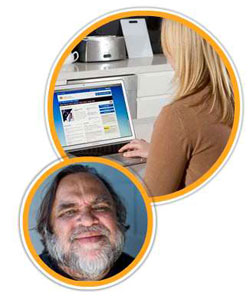 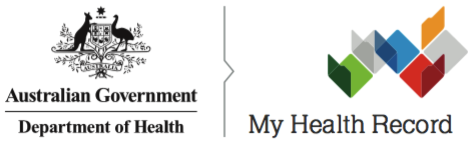 What information is in My Health Record?
Information from Medicare:
Medicare claims data
Pharmaceutical Benefits Scheme
Australian childhood immunisation register
Australian organ donor register
DVA claiming events
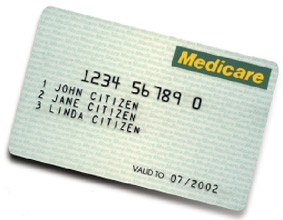 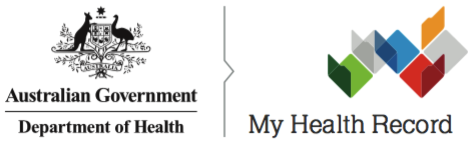 What information is in My Health Record?
Patient entered information:
Personal medications and allergies summary *can only be viewed though CIS that have included this functionality)
Child development information
Personal health notes *cannot be viewed by health professionals
Advanced care directive custodian contact details
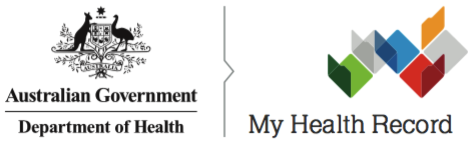 Organisational requirements for the My Health Record system
To access and use the My Health Record system organisations must have:
Healthcare Provider Identifier - Organisation (HPI-O)
National Authentication Service for Health Public Key Infrastructure (NASH PKI)
Conformant clinical information system
My Health Record participation agreement
My Health Record organisational policies
My Health Record Assisted Registration policy (if providing assisted registration for patients)
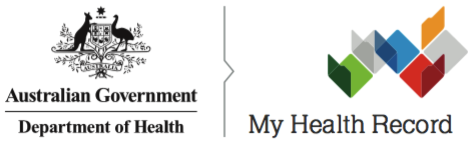 Identifiers
Operated by the Department of Human Services which allocates a unique 16-digit Healthcare Identifier to individuals using healthcare services, their practitioners and healthcare organisations. 

They identify:
Where the service was provided
Who provided the service
Who received	  the service
HPI-O
HPI-I
IHI
Healthcare identifiers ensure that the right information is associated with the right patient and the right healthcare professional.
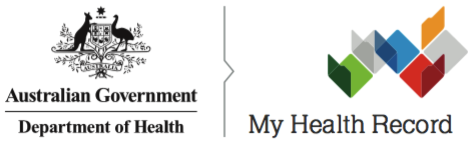 ePIP
From May 2016 the Practice Incentives Program eHealth Incentive (ePIP) includes a new eligibility requirement.






PIP is worth up to $50,000 p/a per practice
Requirement 5 - My Health Record system (new additional requirement)
The Practice must:
Upload a shared health summary for a minimum of 0.5% of the practice’s standardised whole patient equivalent (SWPE) count of patients per PIP payment quarter
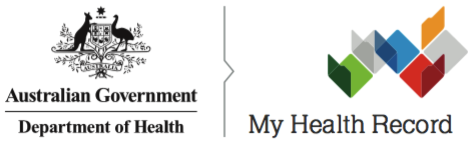 Presentation Close
Questions